Statewide Program of Study: Carpentry — Page 1
Revised–May 2024
Architecture and Construction Career Cluster
The Architecture and Construction career cluster focuses on designing, planning, managing, building, and maintaining the built environment. This career cluster includes occupations ranging from architect, carpenter, and construction manager to electrician, plumber, and heating, air conditioning, and refrigeration technician.
Statewide Program of Study: Carpentry
The Carpentry program of study focuses on occupational and educational opportunities related to constructing, installing, and repairing structures and fixtures made of wood (including frameworks, partitions, joists, studding, rafters, and stairways). The program of study includes installing, dismantling, or moving machinery and heavy equipment according to layout plans, blueprints, or other drawings.
Secondary Courses for High School Credit
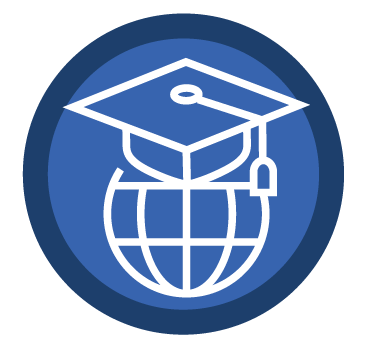 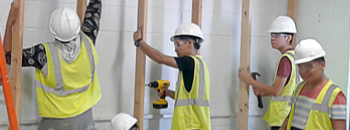 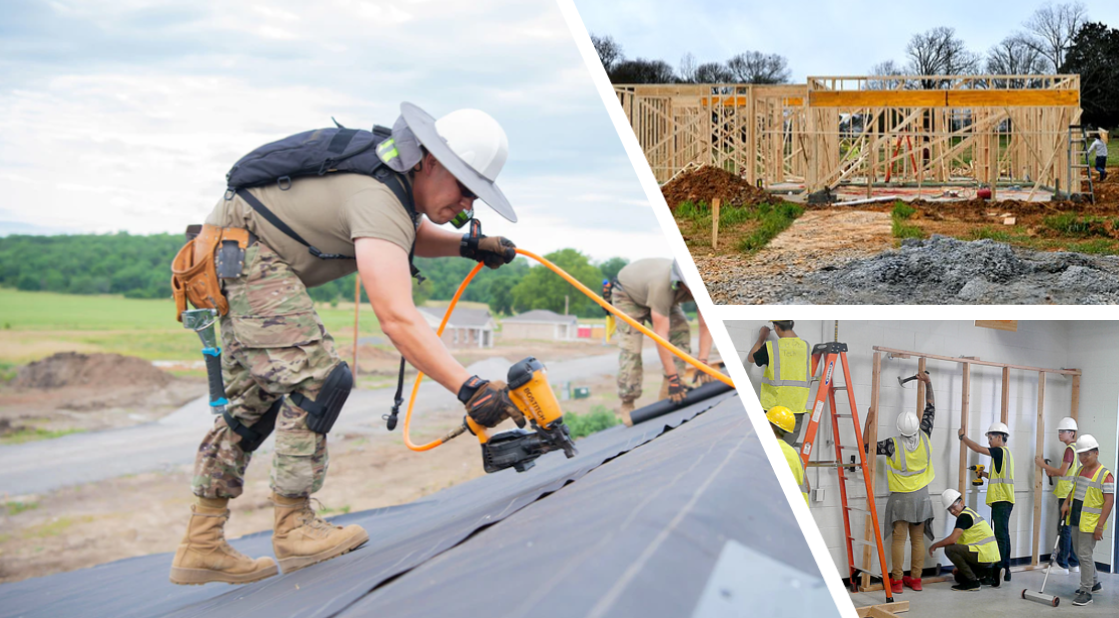 Example Postsecondary Opportunities
Apprenticeships
Carpenter

Associate Degrees
Construction Management
Construction Engineering Technology
Building Construction Technology

Bachelor’s Degrees
Construction Engineering
Construction Science
Construction Site Management

Master’s, Doctoral, and Professional Degrees
Construction Engineering Technology
Construction Engineering
Construction Management
Project Management
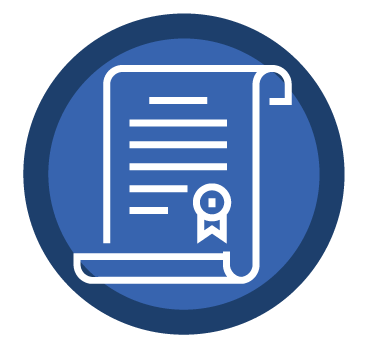 Aligned Advanced Academic Courses
Students should be advised to consider these course opportunities to enrich their preparation. AP or IB courses not listed under the Secondary Courses for High School Credit section of this framework document do not count towards concentrator/completer status for this program of study.
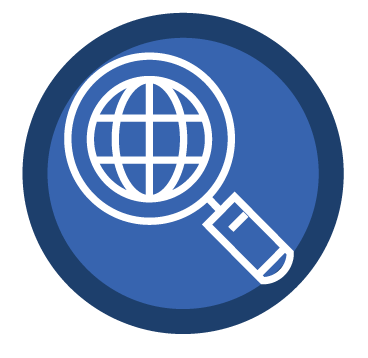 Example Aligned Occupations
Work-Based Learning and Expanded Learning Opportunities
Drywall and Ceiling Tile Installers
Median Wage: $44,699
Annual Openings: 758
10-Year Growth: 14%
Carpenters
Median Wage: $46,272
Annual Openings: 5,623 
10-Year Growth: 15%
Aligned Industry-Based Certifications
Carpentry
HBI Pre-Apprenticeship Certificate Training (PACT), Basic Carpentry
HBI Pre-Apprenticeship Certificate Training (PACT), Core
HBI Pre-Apprenticeship Certificate Training (PACT), Green Core
NCCER Carpentry Level I
NCCER Carpentry Level II
NCCER Commercial Carpenter
NCCER Construction Technology Certification Level I
NCCER Core
NCCER Painting: Commercial and Residential Level I
LEED Green Associate
Construction Managers
Median Wage: $95,072
Annual Openings: 6,325 
10-Year Growth: 24%
Data Source: TexasWages, Texas Workforce Commission. Retrieved 3/8/2024.
For more information visit: https://tea.texas.gov/academics/college-career-and-military-prep/career-and-technical-education/programs-of-study-additional-resources
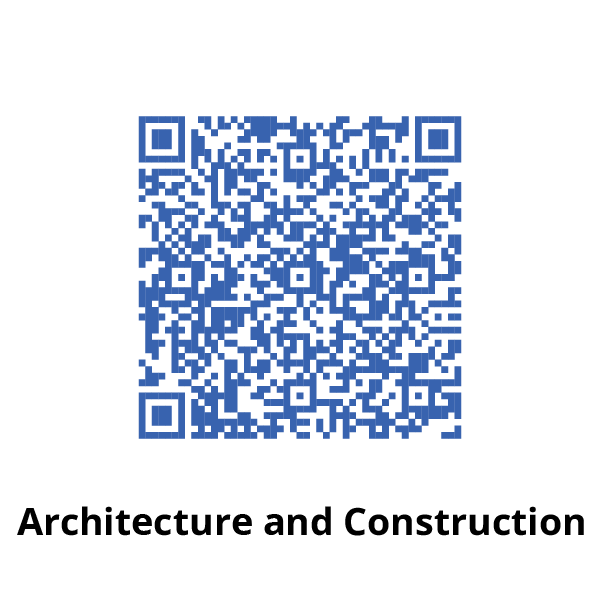 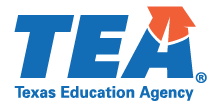 Successful completion of the Carpentry program of study will fulfill requirements of the Business and Industry endorsement.
Statewide Program of Study: Carpentry — Page 2
Architecture and Construction Career Cluster
Statewide Program of Study: Carpentry
Course Information
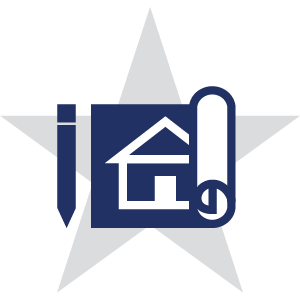 Level 1
Level 2
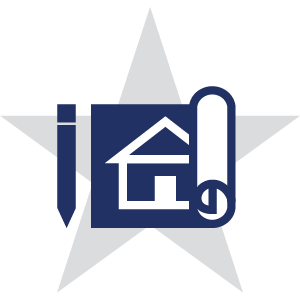 Level 3
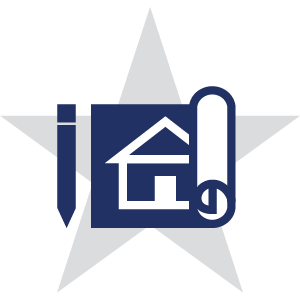 Level 4
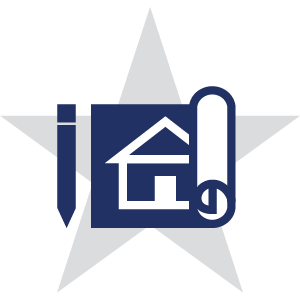 Carpentry
* Indicates course is included in more than one program of study.
For additional information on the Architecture and Construction career cluster, contact cte@tea.texas.gov or visit https://tea.texas.gov/cte
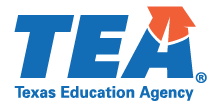 [LEA name] does not discriminate on the basis of race, color, national origin, sex, or disability in its programs or activities and provides equal access to the Boy Scouts and other designated youth groups. The following person has been designated to handle inquiries regarding the nondiscrimination policies: [title], [address], [telephone number], [email]. Further nondiscrimination information can be found at Notification of Nondiscrimination in Career and Technical Education Programs.